TOCOI CREEK HIGH SCHOOL
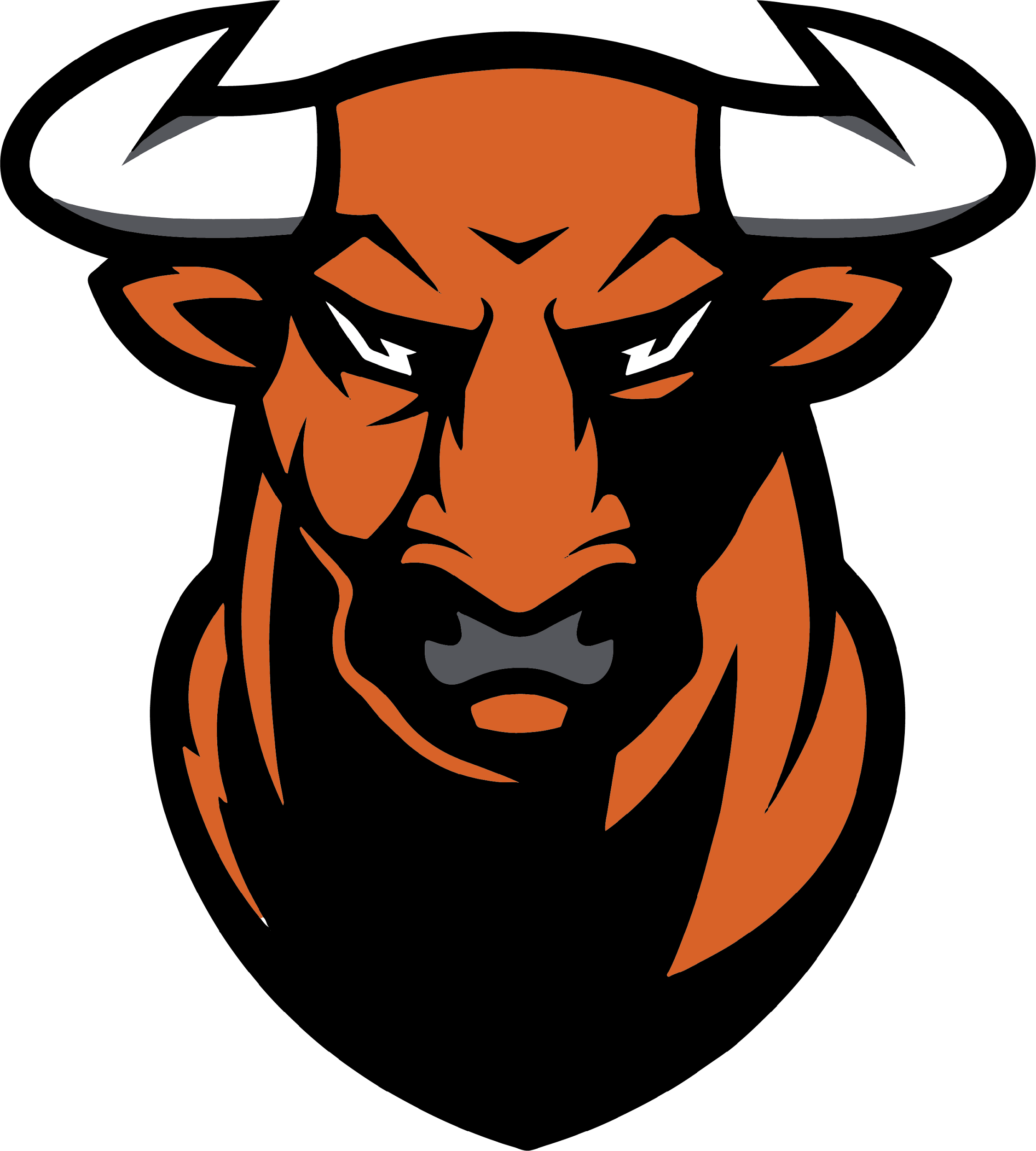 2021 – 2022 Open House
English 3/AP Language
David Harvey
ABOUT ME
Born in South Carolina and raised in Ft. Lauderdale, Fl, I graduated from FSU with a degree in English Education and philosophy. 
I have 25 years of teaching experience both in the United States and abroad.
When I’m not with my wife and two kids, I am cycling, hiking, reading and writing.
COMMUNICATION AND PARENT CONFERENCES
Teacher email: David.Harvey@stjohns.k12.fl.usDavid.Harvey@stjohns.k12.fl.us
Teacher Available times: Before School from 8:00-9:00.
IT IS IMPORTANT TO NOTE THAT ST. JOHN’S COUNTY SCHOOL DISTRICT TEACHERS HAVE UP TO 48 SCHOOL HOURS TO RESPOND TO A REQUEST FOR CONTACT. PLEASE DO NOT SUBMIT TIME SENSITIVE CONCERNS VIA EMAIL.
English 3: YEAR AT A GLANCE
QUARTERLY BREAKDOWN WITH MAJOR TOPICS COVERED
Q1: Breaking Away: How does independence define the American spirit?
Q2: The Art of Persuasion: How do we influence others?
Q3: Living the Dream: What does home mean to you?
Q4: With Malice Toward None - How can we attain justice for all?
SJCSD YEAR AT A GLANCE: https://www.stjohns.k12.fl.us/year-at-a-glance/
AP LANGUAGE - YEAR AT A GLANCE
QUARTERLY BREAKDOWN WITH MAJOR TOPICS COVERED
Q1: Claims, Evidence, Appeals, Thesis, Rhetorical Strategies; the rhetorical analysis essay
Q2: Methods of development to advance an argument; introductions/conclusions; the synthesis essay
Q3: Evaluating and developing lines of reasoning; the persuasive essay
Q4: Preparation for AP exam: May 10, 2022
SJCSD YEAR AT A GLANCE: https://www.stjohns.k12.fl.us/year-at-a-glance/
HOMEWORK
Homework will appear mostly in the form of reading.  Your son or daughter should be reading every night either for assigned reading or for pleasure. 
Occasionally, work not completed or class or skills requiring more practice will need to be completed at home.
Students have one school day complete work not submitted.
GRADING
The grading policy follows directly from district mandates.  Formative assessments count 30% towards the quarter grade and summative assessments count 70% towards the final grade.
Students may retake a summative grade that falls below 85% if they submit assigned remediation work.  The highest grade that can be earned for a retake is 85%.
Grades are based on a wholistic evaluation of the students quality of work over the course of the grading period.
THANK YOU!
IT IS A PLEASURE TO PARTNER WITH YOU IN THIS YEAR’S EDUCATIONAL JOURNEY. WE APPRECIATE YOUR CONTINUED SUPPORT.
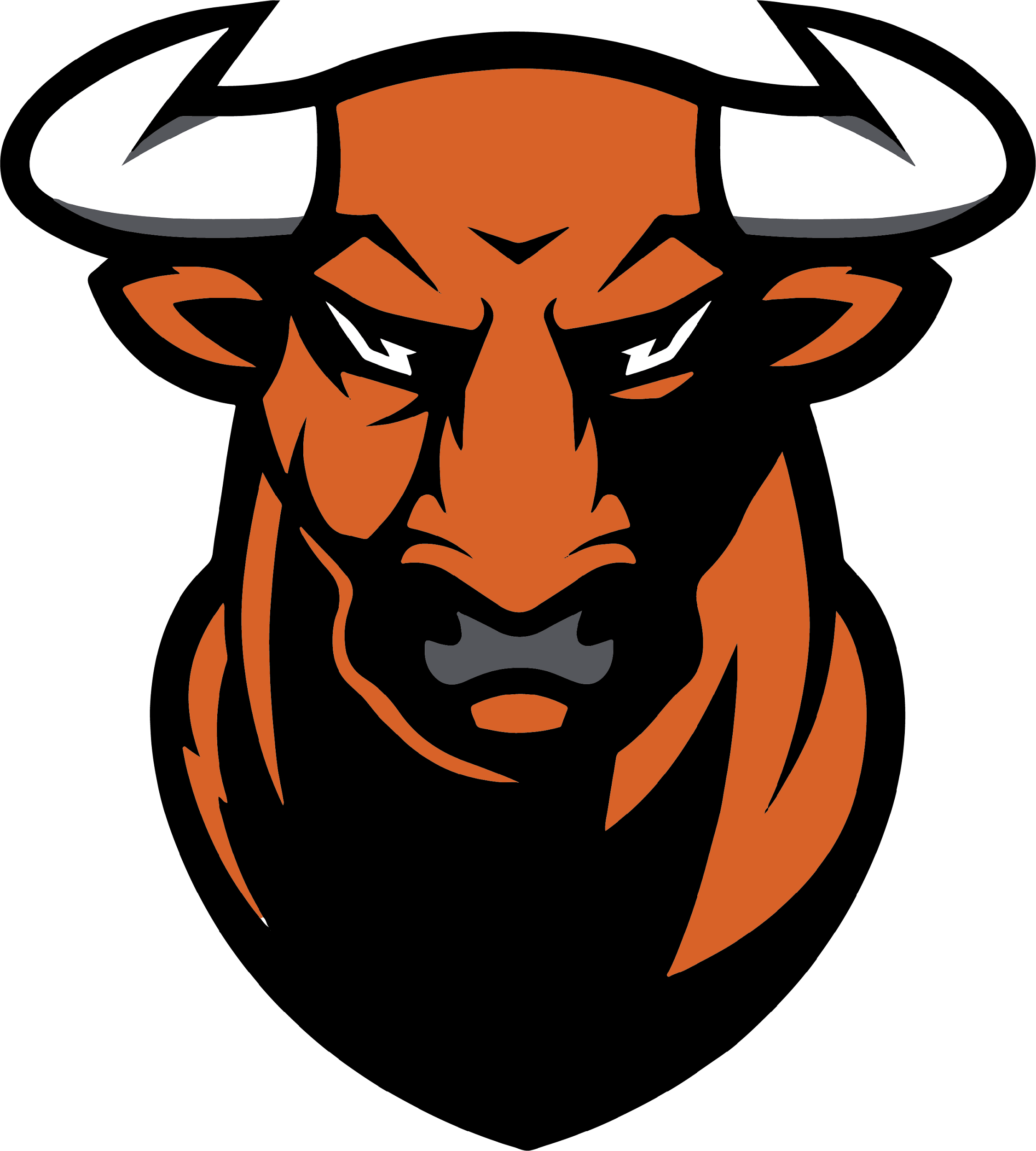 HORNS UP…TOCOI!